都市環境情報論　第十ニ回東京のハブ化と地域主権
一日交通圏の拡大（東京を中心として）
全国鉄道・空港踏破
国土交通省、ＪＲ東出向時代に出張及びそのついでに、全国の鉄道、空港を踏破
日本観光協会理事長時代、毎年全国県庁所在地をすべて訪問
気がついたこと：日本はどこへいっても同じーつまり国土の均衡ある発展が実行されたー
女子高生の服装、言葉は等質化、コンビニ、図書館等都市にあるものはすべて存在
北海道の離党で本土にあって離党にないものを発見
新幹線東京駅のハブ化
東京駅から日本各県庁所在地を直結
青森、盛岡、秋田、山形、仙台、福島、宇都宮、さいたま、高崎・前橋、新潟、長野、横浜、静岡、名古屋、岐阜、京都、大阪、神戸、岡山、広島、山口、福岡、（熊本、鹿児島）
予定　長崎、佐賀、富山、金沢、福井、札幌、山梨（リニア）
予定なし　水戸、四国四県、和歌山、奈良、大津、鳥取、松江、大分、宮崎
羽田空港滑走路増設と横田空域
北陸新幹線、リニア新幹線の完成時代には、羽田利用の発着枠が他地域空港に振り分けられる
横田の空域が返還されれば、大幅増便が可能となり、運賃低下に拍車をかけ、輸送需要の増大につながる
オリンピックを契機とした羽田アクセス鉄道整備が進む
ますます東京の利便性が高まる
全国ネットワーク
郵便局　25000　唯一の無局村富山県船橋村に簡易郵便局１９９４年設置
交番15000　　
農協1800
本屋22000店（取次５０社、出版社4000社、売上規模２兆６千億円）　７５年名古屋の三洋堂書店が第一号の郊外店　１万店出店１万店閉鎖
温泉地2565箇所（源泉25455箇所）
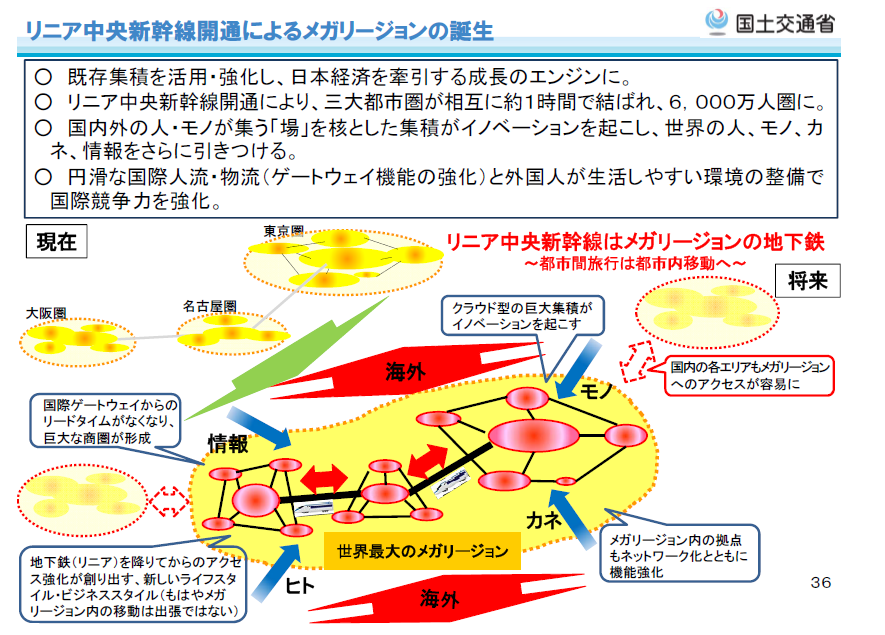 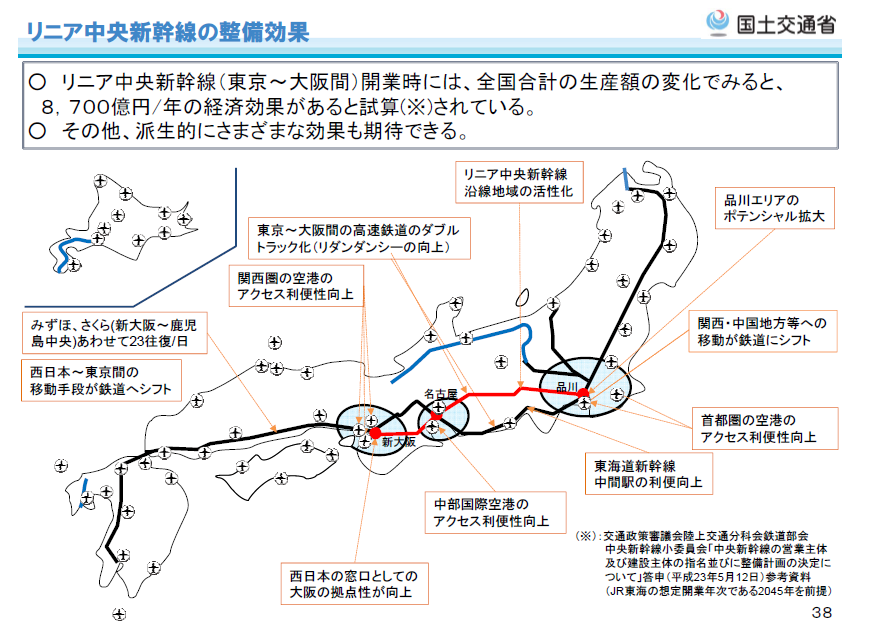 社説：リニア新幹線　このまま突っ走るのか毎日新聞2014年05月12日
最高時速５００キロの超電導リニア鉄道で東京−名古屋−大阪を結ぶ中央新幹線計画が、年度内の工事開始に向かって着々と前進しているようだ。事業を担うＪＲ東海は先月末、２０２７年の開業を目指す東京・品川−名古屋の区間について、沿線などの環境に対する影響を評価した報告書を国土交通相に提出した。
　同相の意見を踏まえて必要な修正をした後、早ければ今夏にも工事実施計画への認可を国に申請する。認可されると、いよいよ着工である。
　しかし、環境評価書を提出したとはいえ、未解決の課題や不安は数多く残っている。このまま突き進んでよいのかと、思わずにはいられない。
　例えば、工事によって大量に発生する残土への懸念がある。東京−名古屋区間は南アルプスを貫通し、９割近くが地下かトンネルを通る。「土」より「岩」に近いものも含む残土が約５６８０万立方メートル（東京ドーム４６杯分）発生すると言われる。
ところがその置き場や処分法はほとんど決まっていない。ＪＲ東海は今後、地元と相談しながら置き場を決め、リニア事業での再利用や、公共事業などでの「有効利用を進めていく」というが、具体的なあてが示されているわけではない。
　残土は、土砂崩れを起こす危険があるほか、運搬の過程で周囲の動植物や景観に影響を与える恐れもある。本来なら、残土の処理計画を明確にし、それが環境上、問題のないことを具体的に確認したうえで評価書をまとめるべきだが、そうした作業は工事の認可後となる見通しだ。
　一度、走り出せば全体の計画を止めたり大幅に見直したりすることが極めて困難なのが、このような大規模事業である。「着工ありき」ではなく、環境、安全、経済合理性など、幅広く、長期的な観点から、精査を尽くすべきだ。認可決定前に、国会で徹底審議を行ってもらいたい。
　気になるのは、計画の精査どころか、政権や与党内に前のめりの動きが目立つことだ。安倍晋三首相は、自国で安全性、採算性への疑問が払拭（ふっしょく）されていないというのに、リニア新幹線を米国に売り込むのに熱心である。ワシントン−ボルティモア間の工事費用のため、国際協力銀行を通じた低利融資を提供すると、オバマ大統領に提案したそうだ。「日米同盟の象徴」というが、同盟にどう寄与するのか、わかりにくい。
　一方、自民党内では関西選出の議員らが、４５年に予定されている大阪までの延伸を、国の資金を使って前倒しするよう政府に求めた。
　ＪＲ東海が総工費９兆円を見込む国家的巨大事業だ。長期の視点に立って、冷静に再点検しても時間の無駄にはならないはずだ。
地方自治体
地方公共団体の数
江戸時代　　　　　　町　　町奉行支配地
　　　　　　　　　　     村　　代官支配地　　　三役　庄屋、組頭、百姓代
明治の大合併（１８８９年）　 ７万（５５０人）→１．６万
   戸籍行政と小学校の設置が念頭
市制町村制　M21.4.25　　市はおよそ２５０００人以上
戦後の市町村合併　
　シャープ勧告→地方行政委員会（８千人適正規模説（中学校の学区））
　昭和２８年町村合併促進法
医学部、ＴＶ局には２５万人から５０万人規模が前提
　一定の自治決定権を持つ地区人口７千人前後の自治組織が形成する上限３０万人都市が理想
フランス：　平均的な市町村の人口規模は１６００人
２６州１００県（人工的面積割り、８３年まで国の指名制）
３６５５１市町村（強力な基礎単位、合併困難）
　　市と町村の違いは、保健所設置の市について若干の受付事務があるくらいであり、町と村の差は法律上はない
合併前状況
歴史的には地方分権国家が「本流」
現在の中央集権的な地方自治のしくみを改革して、地方に権限を委譲すべきだという地方分権論議が盛り上がっている。しかし、日本人は本当に地方分権的なシステムを望んでいるのだろうか。
もともと日本は徳川時代まで、地方分権の色彩が濃い国家だった。大和朝廷は4世紀に西日本を統一したが、近畿地方を除いてその支配は名前だけにすぎなかった。鎌倉幕府、室町幕府は、将軍はそれぞれの「国」の守護や守護大名の上に立つ存在ではあったが、大名の領地や領民を支配していたわけではない。江戸時代でも事情は基本的には変わらなかった。大名は参勤交代で自分の領地と江戸を往復することを求められたため、将軍の諸大名に対する支配は飛躍的に高まった。しかし将軍が各地の大名の領地や領民に及ぼすことができる影響力は限られていた。
「地租軽減、民力休養」　　　　　　～人々は小さな中央政府を求めた～
明治維新後、明治政府は帝国主義と植民地主義が幅を利かせていた世界情勢に対応するために、国力を高める必要に迫られた。中央集権政府を作り、集めた税金を集約し、軍事力を高めようとしたのは当然の流れだった。
しかし、地方の有力者は自分たちの影響力を殺ぐような政策に反対した。これは地方の有力者に支援された政党が「地租軽減、民力休養」のスローガンを掲げたことからもうかがえる。
つまり明治政府は税率を上げ、税収を中央に集中させる中央集権的な大きな政府を作ろうとしたが、地方の人々はむしろ小さな中央政府を求めたのだ。
工業化による格差が求めた中央集権国家
しかし、地方のこの態度は1870年代末になると変化し中央集権型システムを求めるようになった。その背景には急速な工業化がある。急速な工業化によって、ある地域は工業化に成功したが、他の地域は成功しないという経済発展のギャップが生じたからである。農業の富は土地の広さに応じて決まってくるので、気候や土地の有利不利はあるにしても、基本的には全国に公平に創造される。しかし、工業の富は土地の広さには関係ないので、地域によって不公平が生じる
昭和恐慌・戦争経済　　　　　　　　　　～再分配システムを導入～
地方の人々は明治初期には小さな中央政府と地方分権を求めていた。しかし次第に、工業化によって創造された富を再分配する能力のある中央政府を求めるようになった。再配分のめには中央政府は複雑な再分配システムを持ち、これに伴って大きくならなければならない。日本ではそのようなシステムは作られなかった。
だが、1930年代の昭和恐慌と満州事変から第２次世界大戦につながる戦争経済がこのようなシステムを構築するきっかけとなった。
まず、政府は昭和恐慌に痛めつけられた地方を援助するために再分配システムを導入した。次に人々を戦争に動員するために、豊かな地域の富を貧しい地域に分配するようになる。兵士の供給源となる地域への配慮として、この再分配政策は当然と考えられた。
表(略)は、国と地方の歳出のうち何パーセントが地方への補助金となっているかを示したものである。この比率は、1930年以前には3％以下にすぎなかった。しかし、1930年には5％となり、1940年には10％にまで高まる。
シャウプ博士が生み出した地方交付税交付金
地方への還流比率が劇的に高まったのは1950年。これには進駐軍の税制アドバイザーコロンビア大学教授カール・シャウプ博士の勧告が大きく影響。「中央政府は貧しい地域の人々の生活水準を向上させなければならない」と考えていた。
例えば教育である。彼は教育は全国平等で、どんな貧しい地域においても、等しいレベルの教育が与えられなければならないと考えていた。こうした考え方に基づいて、彼は中央政府から地方政府にお金が流れる、巨大な再分配システムを作った。地方交付税交付金がそれである。この結果、中央から地方への補助金が国と地方の歳出に占める比率は、1950年に24％に跳ね上がった。この比率はその後も20％以上で現在に至っている。
日本人は、この再分配システムを心から歓迎した。これによって地域間格差はかつてほどではなくなったからだ。日本国憲法について、「米国が日本に押し付けたものだ」と主張する日本人はいる。しかし、この再分配システムが「米国から押し付けられたものだから改革すべきだ」と言う日本人はいない。
非効率な支出
だが地方政府がその選挙民に支出に見合う課税をせず、かつ、その支出を効率的に行うことが可能だろうか。私たちは、地方政府がその予算を「企業が進出しない工業団地」「テナントの入らない商業施設」「船が入港せず巨大な釣堀となっている港」「飛行機の飛ばない空港」「車の走らない道路」など、非効率的な事業につぎ込んでいることを知っている。もちろん、これには非効率な支出を"誘導する"中央政府の責任もある。しかし、地方がこれらの支出を、国からの補助ではなく、自らの選挙民からの税収でまかなっていたらどうなっただろうか。地方は中央政府の"誘導"を断固拒否していただろう。
シャウプ博士の理想主義は残念ながら、博士の理想主義は戦後の日本においてはうまく機能しなかった
シャープ勧告と税制
地域格差是正は兵士供給地域への配慮からスタート
1950年シャープ勧告「中央政府は貧しい地域の人々の生活水準を向上させなければならない」と考えられて、地方交付税交付金制度ができる
税制改革は、工場育成と工業誘致を促進する要因となる
「地方分権のための地方財政改革」　　吉田和男　　有斐閣選書
税制の歴史
・本格的な所得税は昭和１５年（満州事変から戦時体制に移行）、それまでは地租、酒、タバコを中心とした間接税、中央が地方を収奪することはなかった。
戦後、貯蓄は東京の金融機関に集められ、産業基盤を支えるインフラ整備に中心的に使われた。
補助金の活用
明治政府の地方自治は市町村自治であり、都道府県は内務省の出先機関
戦後、中央政府は自らの仕事の実施機関を失い、地方公共団体も行政を行うにも財源が調達できなかった。
結局戦前と同じ機能を果たすための制度、補助金の活用である。
自治体の対応
首長からすれば、住民説得、課税強化よりも、補助金や交付税をもらってくるほうが楽で効率的。
地方公共団体職員は、使途非限定の交付税より限定の補助金を望む。
交付税の算定基準に補助金の裏負担が含まれるため、財政力の弱い自治体ほど自己負担が少なくなる。
地方単独事業は、地方債の起債を認めると、その元利払いの相当部分を交付税で面倒見るので、地方はほとんど負担無しに公共施設を手に入れることになっていた。
地方交付税制度の変質
不足額があるときは特別会計が借入を行い、交付する。この借入は将来の交付税の収入によって返済。国と地方が折半で元利払いが行われるが、地方の分も交付税の中で行われるために、地方公共団体が増税して返済するわけではない。
高度経済成長の結果、地方交付税が余ると、ナショナルミニマムの実現でスタートした交付税は、基準財政需要の計算の対象となる項目を増やして対応。
バブル期には、交付金制度に異変が発生、巨額の余剰金（H元２．３兆、H２は３．５兆、H３は、３．７兆、H４は２．４兆円）
地方財政が貧しかった時代には大きな役割を果たした交付税も税収が拡大すると逆に地方財政を拡大させるのもとなった。バブル期には、地方単独事業のための地方債の元利払いを交付金で措置することとなった。
歳出拡大のメカニズム
地方交付税は、原理的に余ることが予定。あくまで経過措置。いずれは消滅する制度。存在するにしてもごく限られた地域（離島、山間部）
現実には基準財政需要額（ナショナルミニマム）を収入額と同じテンポで拡大させた
地方公共団体行政は、国が支援してまでどうしても維持しなければならない分野に限定されていない。直接個人の生活に影響分野が大きく、いくら多くても多すぎることはないような分野もある。住民の税負担との比較考慮で選択されるべき分野が多い。
目標とした水準を達せした後も歳出を拡大することは国民に過剰な負担を強いることになる。
市町村合併
固定資産税の評価額を高めると自動的に交付税は減額されるしくみで、遺留分を除いて、地方に独自の行政をおこなうインセンティブがない。
消費税は地域によって税率をかえることができないので地方税としては不適当な税制。しかも付加価値割で分配する交付税であり、富裕団体をより富ましたに過ぎない。もっとも共同税と割り切れば交付税よりははるかにまし。
富裕団体と貧困団体の間に格差が生じてもやむを得ないとの認識を持つことがまず第一。貧困団体はその条件の中で行政を行うことがそもそも自治の考え
貧困団体が十分な行政を行うことができるようになるところまで地方組織を再編することが必要。そもそも３０００強の団体のほとんどが交付団体であるということが、制度の欠陥（人口割りではどうか？）
地方交付税制度の問題点は、基準財政需要の査定が入っていること。自治省の自由裁量が入る余地が少なくない。地方自治を阻害する最大の問題。
財政力の調整を行うので有れば、経済力の大きさによる歳入の差を補正するというのがごく常識的な資金移転の方法である。交付税がほとんどない大阪府や愛知県のH７年度の一人当たりの一般財源の額は１３万円程度。交付税に大きく依存している高知県、鳥取県、島年県などの一人当たりの一般財源は３０万円を超えている
格差是正の問題　　　　　　⇒国土の均衡ある発展論
過疎・過密、大都市集中、一極集中の順で論じられた
経済の二重構造
31年経済白書「もはや戦後ではない」戦前の国民生産のピーク時を超える。成長にブレーキをかけなくてよいのかという問題提起
３２年経済白書「経済の二重構造」の分析
企業規模別の賃金格差指摘
輸送力に関し、明治大正の遺産を食いつぶしてきたと投資不足を表現するも、その後の実際の政策には反映されず、巨額の国鉄赤字の原因となった
国民所得倍増計画
産業基盤にかかる公共投資を赤字覚悟でも積極的に推進する政策への転換を表明
下村治は放っておいても経済成長すると予測、計画は予測以下のものに抑制。従って実際は計画以上に経済成長する
閣議決定された非法定の経済計画として、戦後初めて予算との対応関係が明示された。これ以降経済計画は毎年度予算編成の基準となる
地域間格差是正
所得倍増計画は太平洋ベルト地帯構想
「所得倍増計画の構想」により、1961年低開発地域工業開発促進法、62年新産業都市建設促進法、1964年工業整備特別地域整備促進法
法定の第一次国土総合開発計画（62年）は非法定の「国民所得倍増計画の構想」（開発拠点方式）により計画内容を決定
政策先議から生まれた格差是正
政府が予算、法律等の閣議決定を行う前に与党（自民党）の党内手続きを事前に行う政策決定手続きは「政策先議」とよばれる
所得倍増計画の閣議決定の際、自民党政務調査会の方針を「国民所得倍増計画の構想」として付すことで守られる
農業・非農業間格差、大企業・中小企業間格差、地域間格差の是正を記述
農業基本法
食糧確保政策→格差是正政策
昭和30年頃の農業人口1600万人
1967年　1000万人割る　収穫量1450万トンと最大(作付面積は1960年330万ha）
1970年減反政策開始
1999年食料・農業・農村基本法　食料安全保障
人口減少による格差是正
１９６６年経済審議会において過疎概念の誕生したが、人口減少にともない、国土政策の表舞台からは遠ざかる
我が国の人口構造は人口操作により発生
「産めよ増やせよ」の国家的な風潮（大正ベビーブーム）の戦争による先送り現象が戦後の出産行動につながる
１９４９年からわずか８年後の出生率４．３２から２．０５へ急減　背景には優生保護法、避妊普及
最高裁判決「票の格差」
参議院　無産者政党が多数を占めると予想された衆議院の多数決民主主義の行きすぎを、旧華族・旧官僚（緑風会形成）らを代表する参議院に抑制させることが狙い
これからは「富の配分」ではなく「借金の配分」であるならば、有権者一人一人が主張できる一人一票にすべき
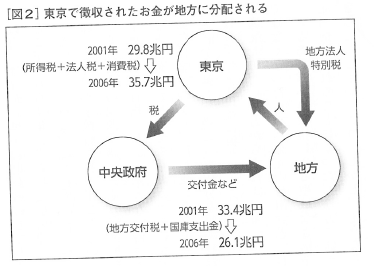 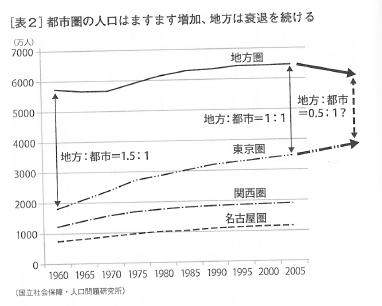 10年で3倍の店舗数
東京駅丸の内駅舎が創建時の姿に復元され開業
この駅舎側に広がる千代田区丸の内地区は、オフィスビルだけでなくブランドショップや飲食店も集積し、観光客でも賑わう地区となる
三菱地所(株)によれば、同地区の店舗数は2012年3月時点で約820店、丸ビル開業前のおよそ10年前に比べ約3倍
小売業の売上高は07年時点でも1,742億円と、30年前の10倍近く
街のブランド価値を高めることが集客力を高める重要なポイントである
「地方分権のための地方財政改革」　　吉田和男　　有斐閣選書
税制の歴史
本格的な所得税は昭和１５年（満州事変から戦時体制に移行）、それまでは地租、酒、タバコを中心とした間接税、中央が地方を収奪することはなかった。
戦後、貯蓄は東京の金融機関に集められ、産業基盤を支えるインフラ整備に中心的に使われた。
補助金の活用
明治政府の地方自治は市町村自治であり、都道府県は内務省の出先機関
戦後、中央政府は自らの仕事の実施機関を失い、地方公共団体も行政を行うにも財源が調達できなかった。
結局戦前と同じ機能を果たすための制度、補助金の活用である。
自治体の対応
首長からすれば、住民説得、課税強化よりも、補助金や交付税をもらってくるほうが楽で効率的。
地方公共団体職員は、使途非限定の交付税より限定の補助金を望む。
交付税の算定基準に補助金の裏負担が含まれるため、財政力の弱い自治体ほど自己負担が少なくなる。
地方単独事業は、地方債の起債を認めると、その元利払いの相当部分を交付税で面倒見るので、地方はほとんど負担無しに公共施設を手に入れることになっていた。
地方交付税制度の変質
不足額があるときは特別会計が借入を行い、交付する。この借入は将来の交付税の収入によって返済される。国と地方が折半で元利払いが行われるが、地方の分も交付税の中で行われるために、地方公共団体が増税して返済するわけではない。
高度経済成長の結果、地方交付税が余ると、ナショナルミニマムの実現でスタートした交付税は、基準財政需要の計算の対象となる項目を増やして対応。
バブル期には、交付金制度に異変が発生、巨額の余剰金（H元２．３兆、H２は３．５兆、H３は、３．７兆、H４は２．４兆円）
地方財政が貧しかった時代には大きな役割を果たした交付税も税収が拡大すると逆に地方財政を拡大させるのもとなった。バブル期には、地方単独事業のための地方債の元利払いを交付金で措置することとなった。
歳出拡大のメカニズム
地方交付税は、原理的に余ることが予定。あくまで経過措置。いずれは消滅する制度。存在するにしてもごく限られた地域（離島、山間部）
現実には基準財政需要額（ナショナルミニマム）を収入額と同じテンポで拡大させた
地方公共団体行政は、国が支援してまでどうしても維持しなければならない分野に限定されていない。直接個人の生活に影響分野が大きく、いくら多くても多すぎることはないような分野もある。住民の税負担との比較考慮で選択されるべき分野が多い。
目標とした水準を達せした後も歳出を拡大することは国民に過剰な負担を強いることになる。
市町村合併
固定資産税の評価額を高めると自動的に交付税は減額されるしくみで、遺留分を除いて、地方に独自の行政をおこなうインセンティブがない。
消費税は地域によって税率をかえることができないので地方税としては不適当な税制。しかも付加価値割で分配する交付税であり、富裕団体をより富ましたに過ぎない。もっとも共同税と割り切れば交付税よりははるかにまし。
富裕団体と貧困団体の間に格差が生じてもやむを得ないとの認識を持つことがまず第一。貧困団体はその条件の中で行政を行うことがそもそも自治の考えである。
貧困団体が十分な行政を行うことができるようになるところまで地方組織を再編することが必要。そもそも３０００強の団体のほとんどが交付団体であるということが、制度の欠陥（人口割りではどうか？）
地方交付税制度の問題点は、基準財政需要の査定が入っていること。自治省の自由裁量が入る余地が少なくない。地方自治を阻害する最大の問題。
財政力の調整を行うので有れば、経済力の大きさによる歳入の差を補正するというのがごく常識的な資金移転の方法である。
交付税がほとんどない大阪府や愛知県のH７年度の一人当たりの一般財源の額は１３万円程度。交付税に大きく依存している高知県、鳥取県、島年県などの一人当たりの一般財源は３０万円を超えている
所得分配策であっても、効率性を全く無視すると、長期的にみた場合、所得分配の目的すら達成できなくなる。公共投資を継続することで、所得水準の低い地域の社会資本は整備されてきたが、その地域の生産性が高まったとはいえない。公共投資の拡大が短期的に地方経済の需要を高めたとしても、生産性の上昇に結びついているとは言い難いのが現状。四半世紀以上にわたって地方は社会資本を充実させ続けてきたが、都市部との所得格差、生産性格差はいっこうに縮まっていない事実がこれを物語っている
さらに、生産性の最も低い産業の一つである建設業を通じて経済資源を投入した結果、その地域の生産性上昇の機会をすっかり奪ってしまった可能性もある。1980年から1998年の約20年間に、公共投資を担う建設業の労働生産性はわずか7%しか上昇していない。
その間に賃金水準は68%増加し、そのほとんどが価格に転嫁されたために、建設業のデフレターは高い上昇（61%）を見せている。低い生産性にもかかわらず賃金が割高に設定されたために、同地域全体の賃金が高止まりし、企業進出を阻んだ可能性もある。非効率な財政支出が地方経済の成長機会を奪ったのである。従来型の所得移転を止めることが地方の発展に必要であることを強調すべき。
中央集権的国家構造のもとで、国を発展させ、生産性を向上させるには、企業を都市に集め、人や物を吸収する政策を採るのは必然であり、そのために、都市が発展し、地方は衰退するのは当然の帰結といえる。
そして、地方の反乱を抑えるために、また、地方の格差をなくすためにも、全国一律の最低限のサービスが受けられるように、地方交付税制度が設けられ、また、産業の都市集中化から就業機会と所得の損失を補填するために公共事業を地方に配分するという構造が戦後続いてきた。また、政治構造でも、地方選出を優遇したものになって、一票の格差の拡大をも容認してきたといえるかもしれない。
都市と「地方(田舎)」の対立論への反論
「戦後55年にわたり、労働力を供給してきた地方と、その労働力をもって経済の発展の中心となった都市で構成してきた中央集権的国家構造が、今の問題の根源」であり、そうであれば、まず、「都市と地方の対立を回避するには、中央主権的国家構造を改め、地方分権あるいは地方主権に切り替える覚悟が中央政府にあるかということになる」という論調
地方分権は、都会でも同じ。東京のことは東京で、大阪のことは大阪でということになれば、単純な分権論では解決しない
労働力の田舎から都会への移動は、人口ボーナスとして日本の発展の原動力。都会と田舎の対立ではない。これから人口減少社会、借金返済社会で田舎は負担するのか？
なぜ「地方」は、道路特定財源の見直しを「都市のエゴ」、「地方いじめ」と受け止めるのか
道路特定財源にしても地方交付税にしても、「地方」が独自に地域発展に取り組む意欲を弱めている一つの象徴
「地方」も当然そう感じている。また、厄介な対立の構図に仕立てる結果、改革は頓挫しかねず、地方分権は掛け声倒れとなり、結局従来の制度を残したまま、国と地方の関係は今と大きくは変わらないこととなりかねない。
これまでの社会は、生産性の低い分野への政府の関与を余りに無批判に容認してきたのではないか。過疎地、積雪寒冷地など次から次ぎへと「経済的弱者」を作り上げ、政府関与を増大させてきた ⇒結局都会への吸い上げにつながった
地方への税財源移譲
地方が自立するためには独自の税財源が必要だという主張
最終的には当然然るべき独自の税財源を地方は持つことになるが、その前にやらなければいけないことがある
「地方」では、首長と有権者とが非常に近く、一人一人の顔がわかる。些細な事にまで利害が付きまとってくる。4年ごとに選挙を戦う普通の首長の場合は、一人一人の要望をそうそう断りきれるものではない。結局、財政運営はルーズに流れがち。更に言えば、税を住民にお願いするという経験が首長にも議会にもなく、この意味からも効率的な財政運営に対するチェックは働きにくい。
改革派として注目されている知事が道路特定財源と地方交付税の見直しについて改革派らしくない発言が見受けられる
地方で作られた電気がどこで使われているか、発電の経済性、これから発生する廃棄物処理費用の問題などどれをとっても、地方に必要なものであるとは考えられない。現実にこのようなものはいらないという声が地方では大きくなっている。 
電力のほとんどはいわゆる都市で利用されている。なぜ大都会に原発が作れないかを、都市と地方の公平性を実現するという観点から、地方にいる人間が納得できるように説明しないと、原発問題について都会と地方の対立、というより地方の人間からみた都会の人間の発言に対する、胡散臭さは消えない。
都市と地方の対立は、（都市＋地方の自立した商工業者）対（地方の補助金依存の自治体・業者）という構図として捉えるのが望ましい。「地方」が一枚岩でない
事実、地方交付税削減の議論で反対意見を露骨に述べたのは、地方部の知事・市町村長と建設業者の社長。これに対して、自民党総裁選の際、都道府県での予備選挙で地方部でも構造改革を唱えた小泉氏が多くの支持を集めた。この対照は、地方部が一枚岩でないことを示す証左。
公共事業は所得再分配の役割
都市と地方の所得格差の原因は両者の生産性格差にある。都市部には生産性の高い企業が集中しているので、どうしても格差が発生。
市場メカニズムにまかせてこの事態を放置すれば人材も地方から流出するし、都市と地方の格差はますます広がる。
そこで社会政策の観点から地方交付税や公共事業を使うことにより格差をある程度是正することは必要であり、それには一定の評価を与えるべき（政治的説明）。
都市から地方への資金の流れを正当化するため、都市住民に具体的なメリットを実感してもらうことが、政治的には死活的に重要。
具体的には、
「顔の見える」農家からの安全でおいしい農産物の供給 
都会の子どもたちの「田舎暮らし」体験 
大人も含めた農業・漁業・林業体験 
都会の住民が田舎に菜園を持ち、定期的に園芸に訪れる 
都会で飼えないペットを飼う
といった意見が出されているが・・・・・？
日本の田舎の強さ　長子相続により成立　戦後は追い出された兄弟を大都会が吸収した。上京した次三男より長男にほうが暮らしは上。長男もよりよき生活を求め上京。
田舎は　兼業をそれに乗せて成立してきたがいよいよ過疎化。
田舎の人にとっては隣町はあこがれではなく軽蔑の対象、それを飛び越えた東京にあこがれた。
地方消滅
「地方消滅」と言われるのも、本来地方が支え、地方を支えるべき若者が、アテもなく東京に出て行っているという側面がある
地方の若者が東京に来るのは、「地方の疲弊」という言われ方で、東京の生活のほうがいいんだという価値観を植え付けられている
東京のマスコミが地方のシャッター通りを映して、地方の疲弊と言うが、じゃあ東京にはシャッター通りはないか。ちょっと駅から離れたところは軒並みシャッター街
ステレオタイプな「田舎イコール農業」
田舎イコール農業は単純発想
田舎の方が俗化が激しい。
都心の高密度化による都会周辺の自然復活は？練馬の大根の復活
自然あふれた地域は、「クリエイティヴな人種」や「贅沢な、金持ち」の住むところ　単純に田舎人の住むところではないという発想が必要　　日本は個性を失った田舎が多い
地域主権
コンテスト行政への批判
国土総合開発法は「特定地域計画」というその後のモデルとなるコンテスト行政を生み出した
特定地域の指定は、1952 年12 月の決定までに1 年半も要したあげく、19 箇所に及ぶ総花的指定に拡大
1962 年の新産業都市建設促進法では、新産業都市の指定数は、政府の方針により全国で10 箇所であったものが、44 箇所も名乗りをあげて陳情合戦が行われた。
1972 年の工業再配置法、1983 年の高度技術工業集積地域開発促進法等へと引き継がれたこのコンテスト行政は田中角栄が発案し、通商産業省が発展させてゆき、総合保養地域整備法において集大成されるとともに最終ステージ
行政改革を控え組織防衛的に、霞ヶ関はアイデア合戦の如く毎年度新規施策を打ち出さざるを得なくなっている。税制上の要求には法律改正を伴うことから、法定計画の作成、予算・税制上の措置等を組み合わせた政策パッケージが提案される。このことがコンテスト行政をあおるが、近年はつきあわされる自治体の負担が大きいところから政策過多の批判もでている。政策評価が求められる所以である。マスコミと連動したコンテスト行政は「地域の個性」を重視した地方分権論議へと移行するのは当然であり、2002 年構造改革特別区域法、2004 年地域再生法へと継続はするものの、往年のパワーは喪失している。
リゾート政策への批判により施設整備よりも景観が重視されるようになり、ふるさと創生事業で観察された金太郎飴的な特色のない施策への反省から、「地域の個性」を重視する「観光」へと転じていった。地域の個性を支えるため2006 年4 月には商標法が改正され、地域団体商標制度が設けられた。従来、全国的に著名である等の特別な場合にのみ認められていた「地域名」と「商品・サービス名」とを組み合わせた商標( 地域ブランド) がより広く認められるようになった。
国と地方の計画関係の三類型
全国計画のもつ指針性
全国計画の指針性は、統制性、宣言性及び調整性に3 分類できる。災害対策基本法は下位計画が上位計画に抵触することが出来ないと規定し、全国計画の統制性が強い。環境基本法、観光立国推進基本法は、上位計画として全国計画を位置づけず、宣言性に留まる。国土利用計画法は、全国計画の地域計画に対する指針性を規定すると同時に、地域計画作成者等からの上位計画作成者に対する意見陳述の機会を規定する制度( 対流原理) を設けており制度的には調整性をもつ。これに対して国土総合開発法は制度的位置づけの規定が存在せず、国土総合開発法による全国総合開発計画を最上位の計画 とする常識的な認識との間にはズレがあった。
参加と連携
住民参加
アドプトシステム　　沿道や川の清掃、しかし昔は当たり前でもあった。
情報公開法　行政手続法　参政権　公聴会システム　　パブリックコミットメント
住民投票制度　ドイツは憲法で国民投票禁止
NPO　　特定非営利活動促進法
　　　86000団体　付加価値額１５兆円（医療４６％、教育２８％市民活動団体０．２％）　企画庁調査
法人格の付与　税制上の措置（収益事業がない場合の法人住民税の均等割の減免等）
まちづくり等１３分野　時差通勤運動等への助成　　米国NPO３割が助成受けている
営利企業の社員か公務員という従来の就業形態から、自由度の高い非営利的事業体が就労の受け皿として今後急速に比重を増す
住民投票
1978年東京都中野区の「教育委員会準公選条例」、1982年高知県窪川町の「原発住民投票条例」の条例はあったが、 1996年に新潟県巻町が初めて行なって以来、地方自治体の重要な課題について、住民投票に関する条例を制定し、実施された住民投票の結果に基づいて政策決定がなされる事例が増えてきている。 当初は原子力発電所、産業廃棄物処理場、在日米軍基地といったいわゆるNIMBY施設設置の是非を問うものが多かったが、最近では平成の大合併の影響もあり、合併の是非や枠組みを問うために住民投票を活用する事例が急増し、2001年から2007年2月現在にかけて330以上の自治体で市町村合併関連を付議課題とする、条例による住民投票が実施されている。
住民投票条例が制定され始めた当初は、特定の問題に対する特別措置として住民投票条例を制定する例が多かったが、近年では地方自治体の重大問題に対して恒常的に住民投票を行えるよう条例を制定する自治体が現れている。また、条例による住民投票は公職選挙法の適用を受けないことから、永住外国人に投票権を与えたり、未成年者の一部などに投票権を与える例もある。
条例による住民投票は近年特に増加しているが、一方でこれらの条例には「首長、議会は住民投票の結果を最大限尊重する」などの文言しか記されておらず、実際に政策決定に強制力を伴うものではないため、住民投票後に首長、議会が投票結果と異なる政策決定を行ない、問題になるケースもある。このような場合、地方自治法上の解職請求、解散請求に発展する場合もある。
条例による主な住民投票
新潟県巻町（1996年8月） 
巻原子力発電所建設の是非を問う。条例制定による日本初の住民投票。反対が約60％を占める。 
沖縄県（1996年9月） 
日米地位協定の見直し及び米軍基地の整理縮小に対する賛否を問う。賛成が約89％を占める。 
岐阜県御嵩町（1997年6月） 
産業廃棄物最終処分場の建設の是非を問う。反対が約80％を占める。 
沖縄県名護市（1997年12月） 
在日米軍普天間基地返還に伴う代替海上ヘリポート建設の是非を問う。「賛成」「条件付き賛成」「条件付き反対」「反対」の4つから選ぶ形式で、初めて3つ以上の選択肢から選択する形式の住民投票となった。結果「反対」が過半数を占めたが、市長はヘリポート建設受け入れを決め、初めて住民投票の結果が反映されない事態となった。 
徳島県徳島市（2000年1月） 
吉野川可動堰の建設の是非を問う。投票率が50%に満たない場合は開票そのものを行なわない、とする規定が定められた。反対が約90％を占める。 
新潟県刈羽村（2001年5月） 
原子力発電所のプルサーマル計画導入の是非を問う。反対が約53％を占める。 
埼玉県上尾市（2001年7月） 
さいたま市との合併の是非を問う。市町村合併に関する初めての住民投票。反対が過半数を占めた。 
山口県岩国市（2006年3月） 
在日米軍再編に伴う厚木基地からの空母艦載機移転受け入れの是非を問う。反対が約90%（有資格者の過半数）を占める。ただし、直後の周辺市町村との合併に伴い、条例そのものが失効。
日本国憲法の規定による住民投票
日本国憲法第95条では、国会が特定の地方自治体にのみ適用される特別法を制定しようとするときは、その地方自治体の住民による住民投票の結果、過半数の賛成がなければ制定できない、とされている。詳細は地方自治法第261条に規定されている。
ある法律案が日本国憲法第95条に規定されている「特別法」に該当し住民投票を実施すべきものかどうかは、地方自治法第261条の規定により、国会の最終可決院での可決後に同院議長から内閣総理大臣へ「特別法である」旨の通知がなされるかどうかで決まる。
当該法案の初制定時及び実質的な内容の変更を伴う改正法案の場合はその通知が付されて住民投票が実施されるが、たとえば既に特別法として住民投票を経て制定された法律条文中の語句の一部変更（例:行政組織再編に伴う大臣職名部分の変更等）に過ぎない場合は当該議長の（住民投票は必要ないとの）判断により当該通知を付さないため、住民投票は実施されずに通常の一部改正法として速やかに上奏・公布される。住民投票の例の最後の「伊東国際観光温泉文化都市建設法の一部を改正する法律」には実質的な内容の改正が含まれていたため（一部改正法としては唯一）当該通知が行われ住民投票が実施されたが、その他の軽微な一部改正（下記のいくつかの法律に複数回行われている）には当該通知が付されなかったためいずれも住民投票は実施されなかった。
制定の手続は、国会議決→最終可決院議長から内閣総理大臣へ「日本国憲法第95条に規定する特別法である」旨の通知→住民投票（成立）→公布の順で実施される。
これらの法律の公布文の冒頭には「日本国憲法第九十五条に基く」との宣言が冠されている。その後、法令用語の表記方法変更により「基く」は「基づく」と表記するようになったため、今後特別法が制定される場合は「日本国憲法第九十五条に基づく」と冠されるものと考えられる。
地方自治法独自の規定による住民投票
地方自治法の第5章第2節（第76条 - 第85条）では、住民投票によるリコール の直接請求について定められている。いずれの場合も、まず発起人による署名を行い、その後に住民投票が行われる。
発起人が地方自治体の有権者の一定数の署名を集めて請求した場合、選挙管理委員会は議会の解散、議員の解職、首長の解職について住民投票を行い、過半数の賛成があった場合、議会は解散し、または議員・首長はその職を失う。
近年、平成の大合併の影響もあり、合併の推進あるいは反対に関して首長・議会と異なる意思を持つ住民団体により首長・議会に対して請求されるケースや、合併に伴う在任特例で増員した議会に対して請求されるケースが増加している。
＜参加の範囲論＞＜訴えの利益論＞
住民　　欧米諸国は訴えの利益や当事者適格の範囲が広く認められている。
日本の制度や判例理論は極めて制限的、住民とは　住民基本台帳が定義するものか
・紛争可決は、当事者間の自律的な話し合いと、社会制度として確立された司法的手段に分類でき、後者は純司法制度としての裁判と、行政制度的に設けられた裁判外紛争処理制度（ADR：alternative　dispute　resolution）
・協議型まちつくり：公共側の計画規制はあくまで大枠を示し、民間から提起された開発行為・建築行為を、周辺市街地との調整を住民参加などの要求を加味しながら果たし、さらに公共団体と開発主体とが交渉しながら計画内容を詰めてゆく仕組み（小林重敬）、８８年の再開発地区計画（一定の条件の下で、その地区に定められている用途地域を、開発者・地権者と行政の協議を経て作成・決定された再開発地区計画によって実質的に置き換えることができるという制度、容積率等において規制緩和される）が嚆矢だが、複雑すぎて思ったほど使われなかった。この複雑さは、土地利用計画・規制の権限を基礎自治体がもてば本来無用のもの、しかし、権限委譲は不発。
・デベロップメントプランは、英国都市計画におけるマスタープランで、ポリシーとよばれる短い文書群で表現される。開発行為は原則としてそのすべてが自治体によって審査される。その策定には起草段階から市民参加。デポジット（正式な案の縦覧）に入る前の段階が協議段階。市民協議の中心的メカニズムは公開審議/公開審問で、政策上の意思決定と計画上の権益調整がうまく分離されており、インスペクターのはたす役割りが大きい